Money Back Guarantee
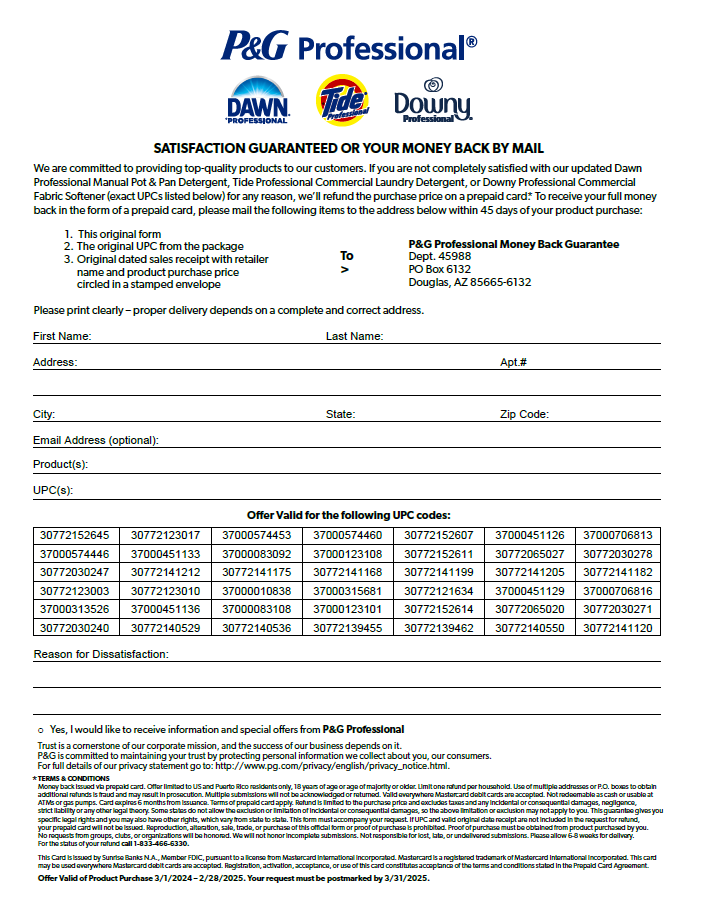 Key Highlights: 
Covers the ENTIRE March 2024 Bundle 
Extended to 1 Year per your feedback 
Posted on Brandstore
Will be Posted on PGPro.com